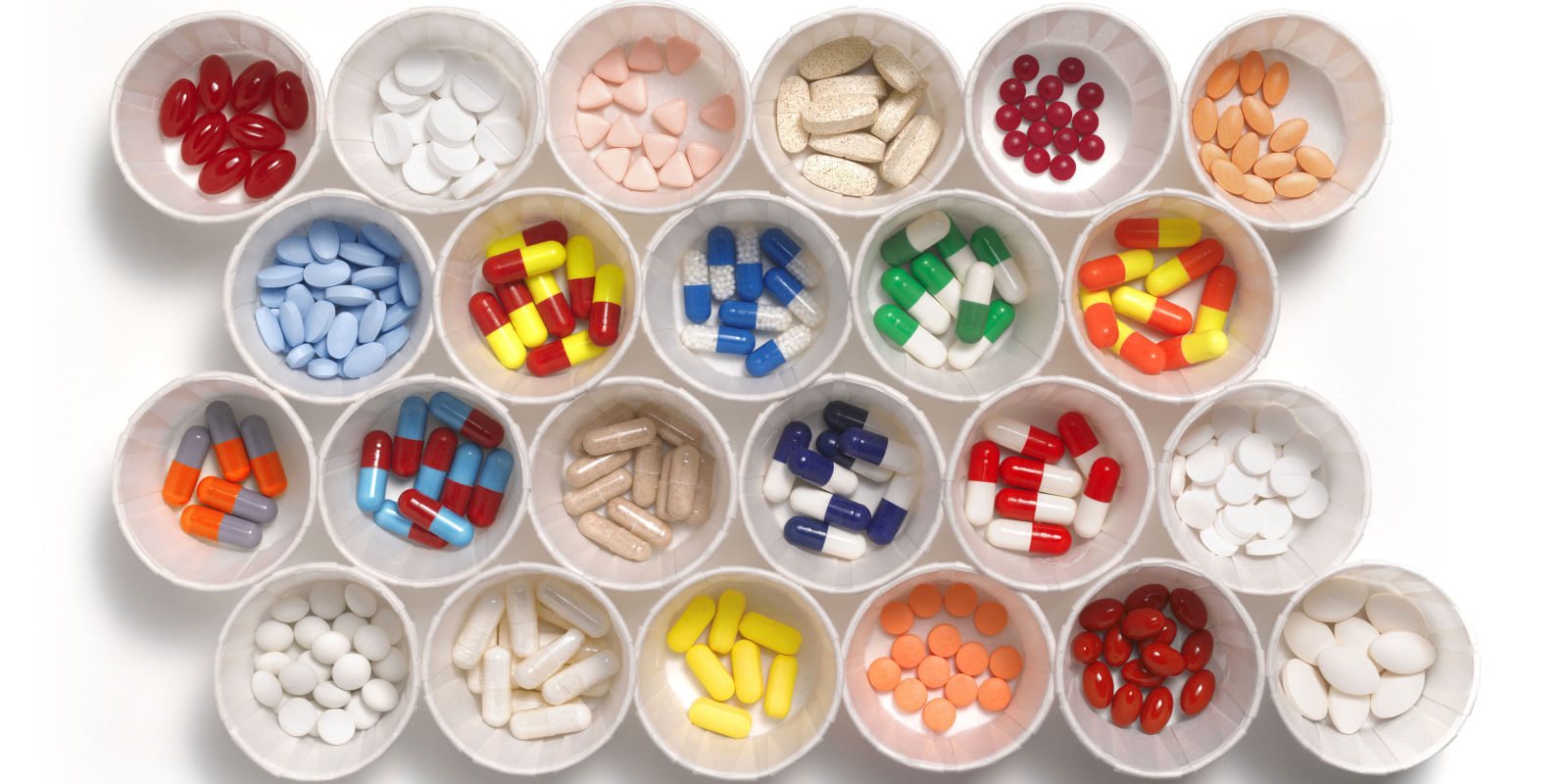 СТАН РЕАЛІЗАЦІЇ УРЯДОВОЇ ПРОГРАМИ 
«ДОСТУПНІ ЛІКИ»
2018 рік
Краматорськ
Реалізацію програми почали (відшкодовано грошей):
КІЛЬКІСТЬ АПТЕК, ЗАЛУЧЕНИХ ДО УРЯДОВОЇ ПРОГРАМИ «ДОСТУПНІ ЛІКИ» СТАНОМ НА 02.02.2018 р
ВІДСОТОК  ВІДШКОДУВАННЯ ГРОШЕЙ ЗА УРЯДОВОЮ ПРОГРАМОЮ «ДОСТУПНІ ЛІКИ» СТАНОМ НА 02.02.2018 р.
ПОРІВНЯННЯ РЕЦЕПТІВ, ЯКІ ВИПИСАНІ, ПЕРЕДАНІ ТА ВІДШКОДОВАНІ ЗА УРЯДОВОЮ ПРОГРАМОЮ «ДОСТУПНІ ЛІКИ» СТАНОМ НА 02.02.2018 р.
ВІДСОТОК ВІДШКОДОВАНИХ РЕЦЕПТІВ ЗА УРЯДОВОЮ ПРОГРАМОЮ «ДОСТУПНІ ЛІКИ» СТАНОМ НА 02.02.2018 р.
КІЛЬКІСТЬ ЗАЛУЧЕНИХ АПТЕК У 2018 РОЦІ.
ЗАГАЛЬНА КІЛЬКІСТЬ АПТЕК.
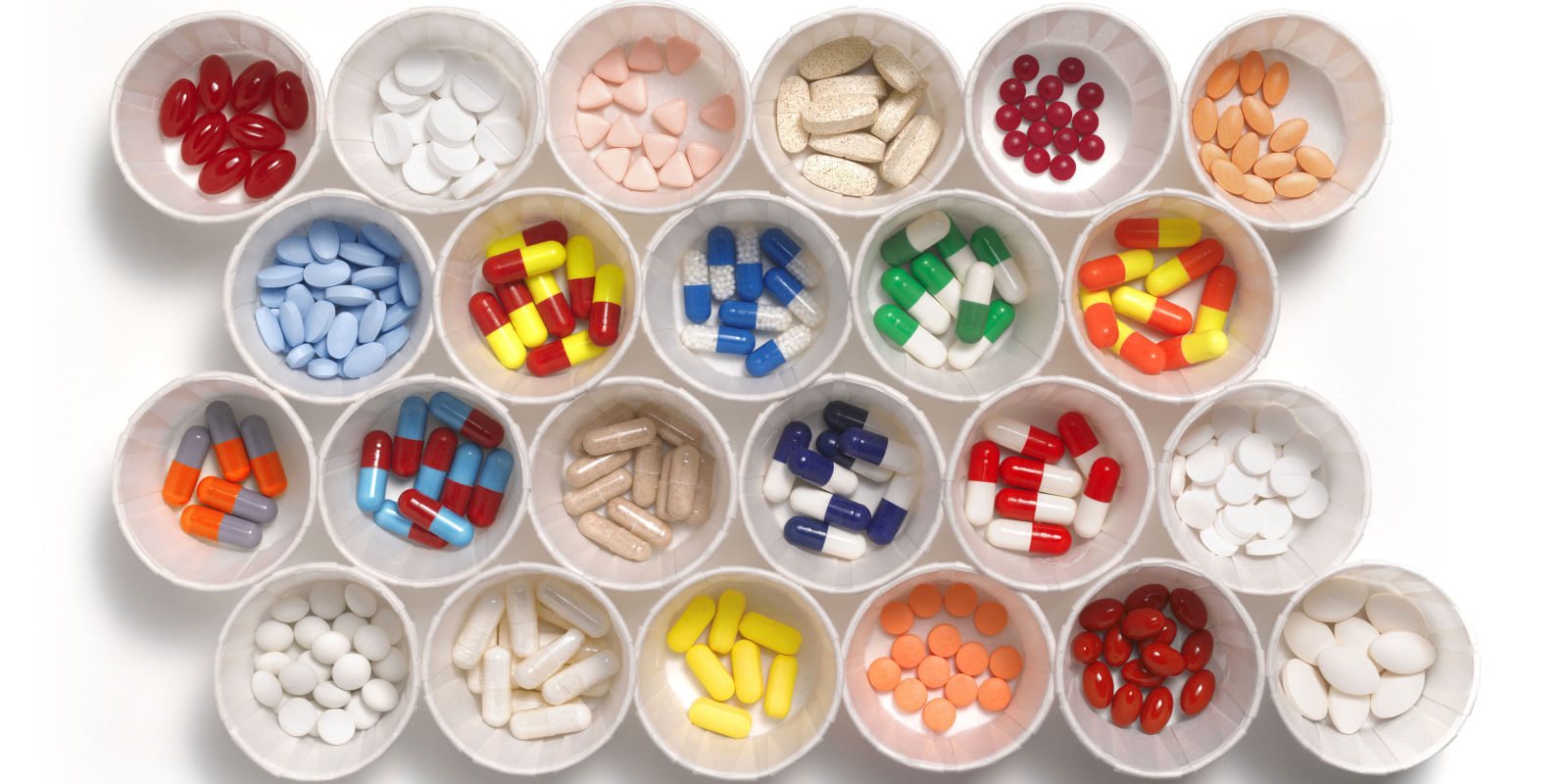 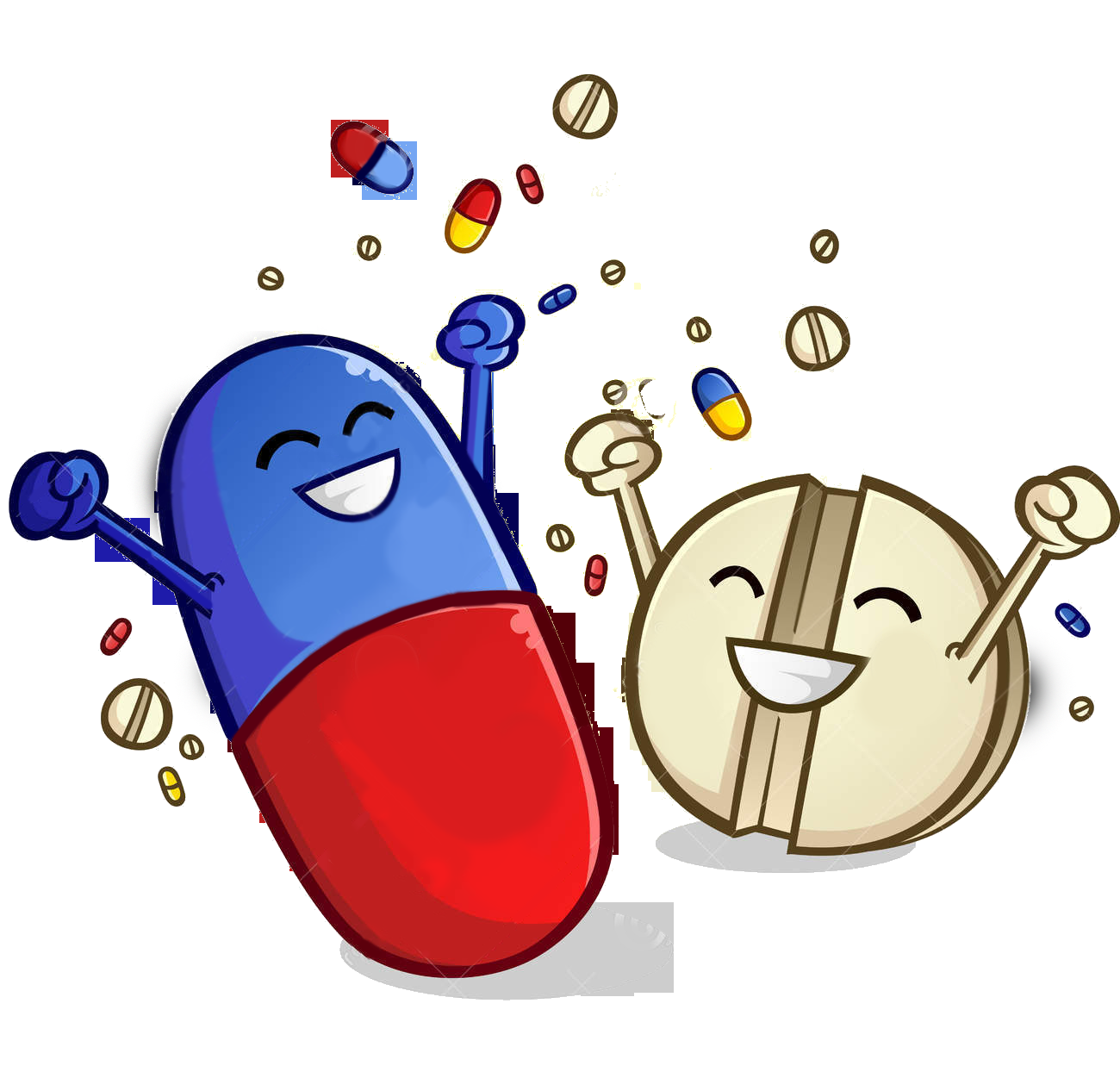 2018 рік
Краматорськ